CSR Enterprises
Escalation and approval pathways
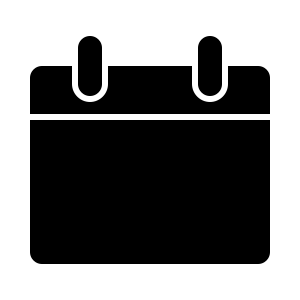 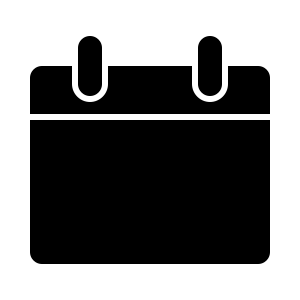 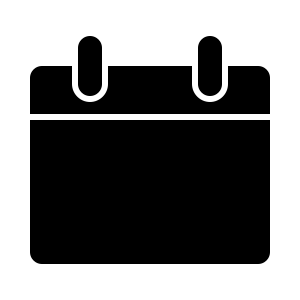 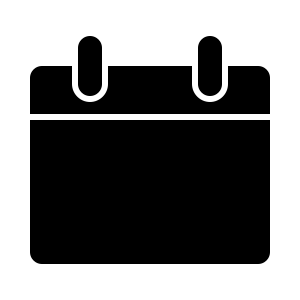 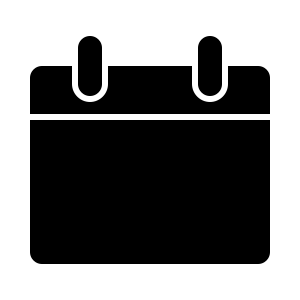 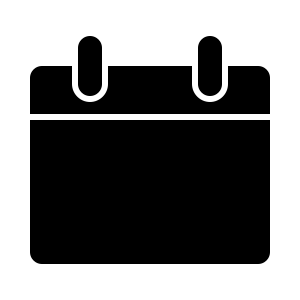 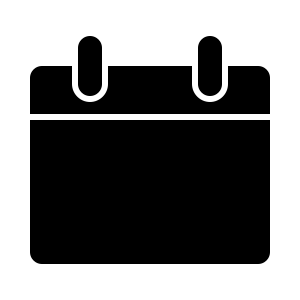 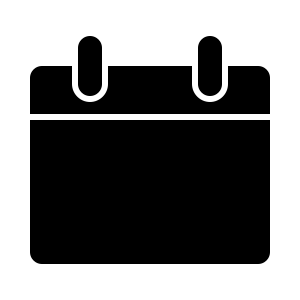 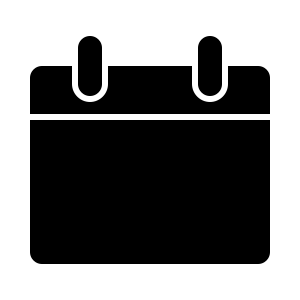 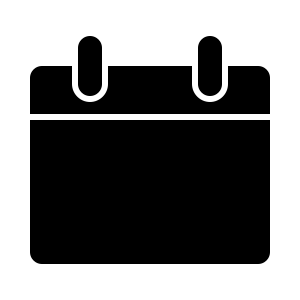 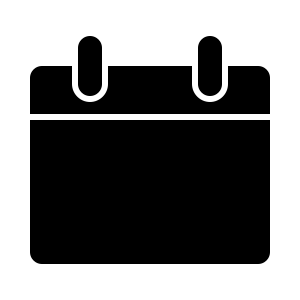 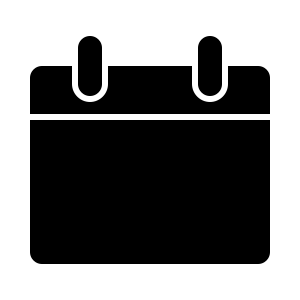 12
12
12
10
10
10
10
10
10
8
8
12
Legend
+/- 10% Plan tolerances prior to escalation
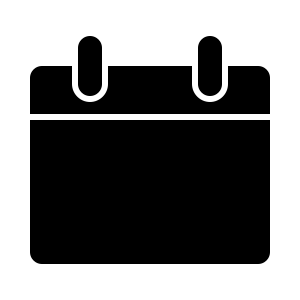 Meeting frequency
(per year)
+/- 15% Plan tolerances prior to escalation
#
+/- 20% Plan tolerances prior to escalation
[Speaker Notes: This archetype is from the open textbook ‘Visuals for influence: in project management and beyond’ by Bronte van der Hoorn. The book can be accessed here: 
https://usq.pressbooks.pub/visualsforprojectmanagement/
This archetype can be reused under a Creative Commons Attribution NonCommercial ShareAlike licence.]